A Faith For
MARTYRS
Hebrews 
11:32-40
If deliverance or healing will GLORIFY God, He can and will do it.
If deliverance will 
NOT glorify Him, He will NOT do it.
EVERYTHING God does glorifies Himself.
Absence of 
deliverance does not 
mean a LACK of faith.
2 Corinthians 12:7-10
7. And lest I should be exalted above measure by the abundance of the revelations, a thorn in the flesh was given to me, a messenger of Satan to buffet me, lest I be exalted above measure.
2 Corinthians 12:7-10
8. Concerning this thing I pleaded with the Lord three times that it might depart from me.
2 Corinthians 12:7-10
9. And He said to me, “My grace is sufficient for you, for My strength is made perfect in weakness.” Therefore most gladly I will rather boast in my infirmities, that the power of Christ may rest upon me.
2 Corinthians 12:7-10
10. Therefore I take pleasure in infirmities, in reproaches, in needs, in persecutions, in distresses, for Christ’s sake. For when I am weak, then I am strong.
Hebrews 11:30-40
30. By faith the walls of Jericho fell down after they were encircled for seven days.
Hebrews 11:30-40
31. By faith the harlot Rahab did not perish with those who did not believe, when she had received the spies with peace.
Hebrews 11:30-40
32. And what more shall I say? For the time would fail me to tell of Gideon and Barak and Samson and Jephthah, also of David and Samuel and the prophets:
Hebrews 11:30-40
33. who through faith subdued kingdoms, worked righteousness, obtained promises, stopped the mouths of lions,
Hebrews 11:30-40
34. quenched the violence of fire, escaped the edge of the sword, out of weakness were made strong, became valiant in battle, turned to flight the armies of the aliens.
Hebrews 11:30-40
35. Women received their dead raised to life again. Others were tortured, not accepting deliverance, that they might obtain a better resurrection.
Hebrews 11:30-40
36. Still others had trial of mockings and scourgings, yes, and of chains and imprisonment.
Hebrews 11:30-40
37. They were stoned, they were sawn in two, were tempted, were slain with the sword. They wandered about in sheepskins and goatskins, being destitute, afflicted, tormented
Hebrews 11:30-40
38. of whom the world was not worthy. They wandered in deserts and mountains, in dens and caves of the earth.
Hebrews 11:30-40
39. And all these, having obtained a good testimony through faith, did not receive the promise,
Hebrews 11:30-40
40. God having provided something better for us, that they should not be made perfect apart from us.
Faith is seen in our OBEDIENCE.
Faith is seen in
ACTING on God’s
promises.
Faith is seen in our
SEPARATION from the world.
Faith trusts and obeys 
even when He does not
DELIVER us.
Daniel 3:16-18
16. Shadrach, Meshach, and Abednego answered and 
said to the king, “O Nebuchadnezzar, we have no need to answer you in this matter.
Daniel 3:16-18
17. If that is the case, our God whom we serve is able to deliver us from the burning fiery furnace, and He will deliver us from your hand, 
O king.
Daniel 3:16-18
18. But if not, let it be known to you, O king, that we do not serve your gods, nor will we worship the gold image which you have set up.
GOD does not see or 
value people the 
same as MAN does.
Hebrews 11:36-40
36. Still others had trial of mockings and scourgings, yes, and of chains and imprisonment.
Hebrews 11:36-40
37. They were stoned, they were sawn in two, were tempted, were slain with the sword. They wandered about in sheepskins and goatskins, being destitute, afflicted, tormented
Hebrews 11:36-40
38. of whom the world was not worthy. They wandered in deserts and mountains, in dens and caves of the earth.
Hebrews 11:36-40
39. And all these, having obtained a good testimony through faith, did not receive the promise,
Hebrews 11:36-40
40. God having provided something better for us, that they should not be made perfect apart from us.
God says the world 
isn’t even WORTHY 
of these martyrs.
1 Corinthians 4:13
13. being defamed, we entreat. We have been made as the filth of the world, the offscouring of all things until now.
Not everyone will be DELIVERED 
miraculously.
God does not have 
to HEAL to PROVE 
our faith.
It takes more faith to ENDURE a trial than to
ESCAPE a trial.
Faith will work in anyone’s life if they will LISTEN to His Word and SURRENDER to His will.
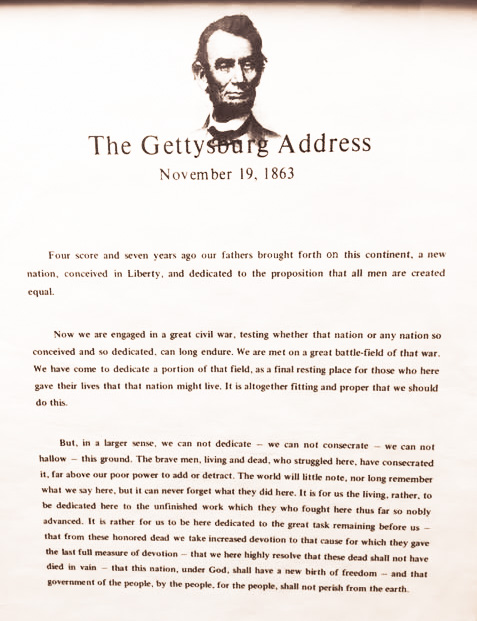 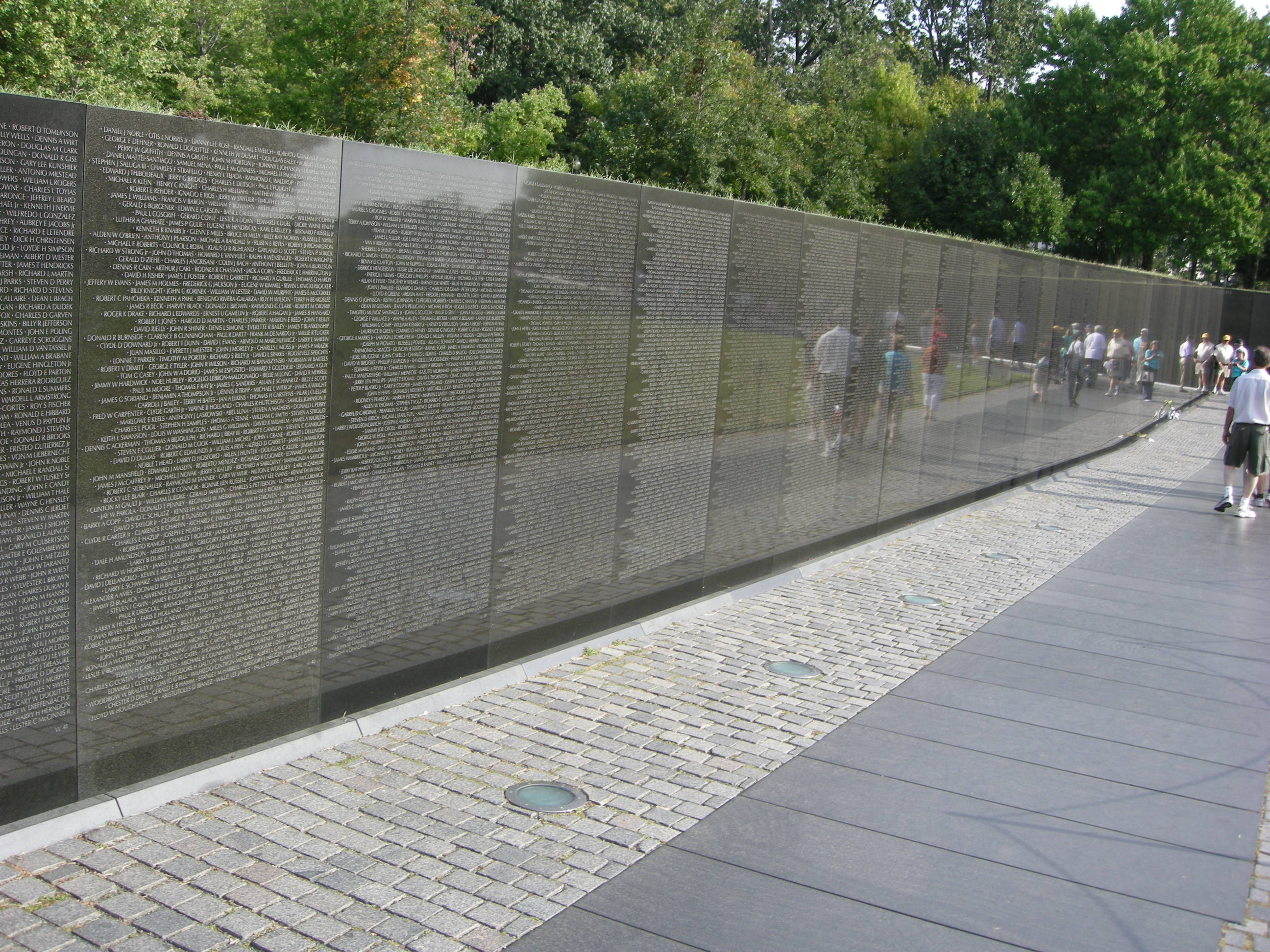 A Faith For
MARTYRS
Hebrews 
11:32-40